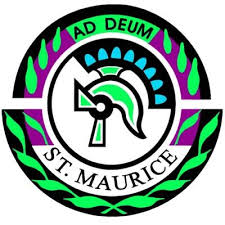 Learning Styles


S4-6 Study Skills Evening
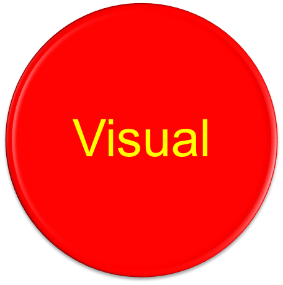 Auditory learners 
perform best when they 
can hear the 
information.
Visual learners learn 
best when they can 
see it, read it or write it.
Tactile/Kinaesthetic learners need to have 
hands on experience to perform at their best.
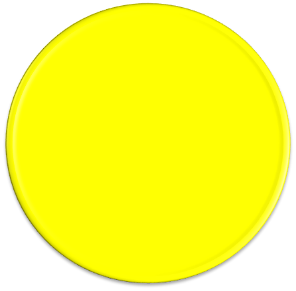 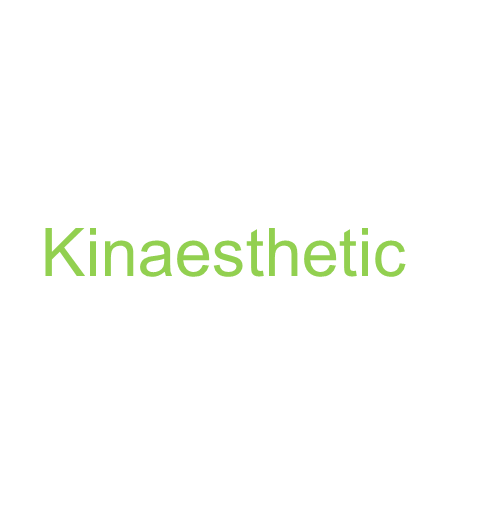 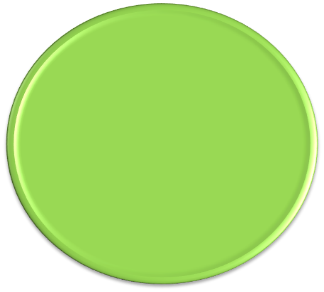 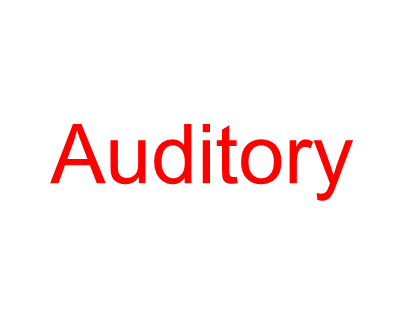 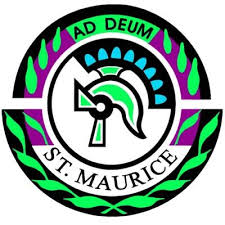 Twitter
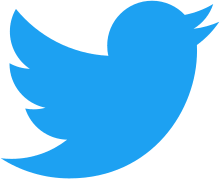 Follow us on Twitter
@HspoStmo
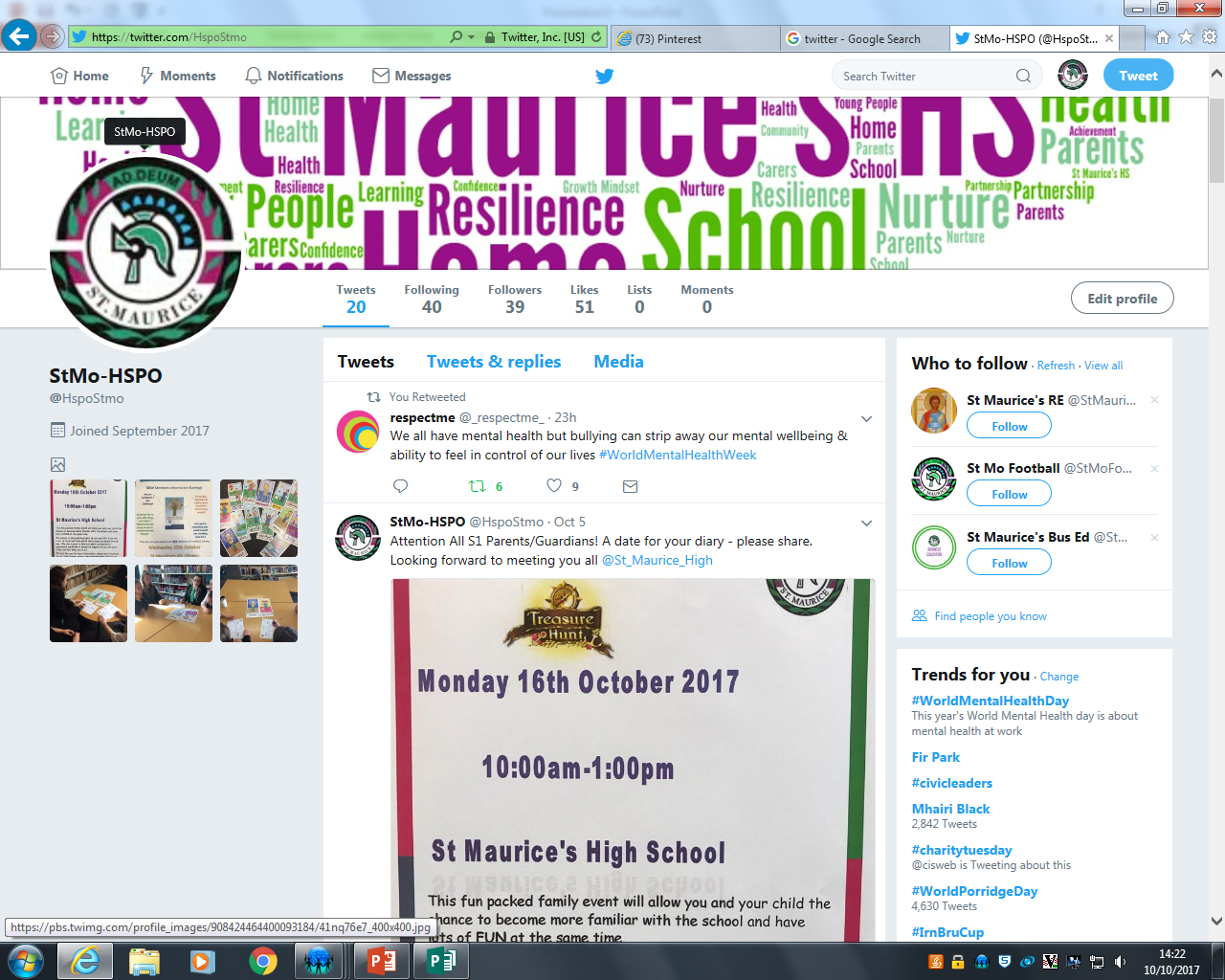